স্বাগতম
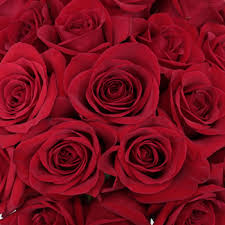 নামঃওসমান গণি
সহকারী মৌলভি,
শ্রীপুর ইসলামিয়া ফাজিল  মাদ্রাসা। 
মোবাইল- ০১৭২৬২৯০২৯০
শিক্ষক পরিচিতি
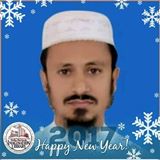 শ্রেনিঃ ৮ম
            বিষয়ঃ আকাইদ ও ফিকাহ 
            অধ্যায়ঃ ২য় 
           পাঠ -  যাকাত
           সময়ঃ৪৫ মিনিট
           তারিখ-০২/১১/১৯
পাঠ পরিচিতি
সোনা কম পক্ষে সাড়ে সাত ভরি বা ঐ মূল্য অর্থ বা সম্পদ
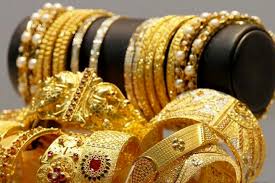 ছবিটি দেখ
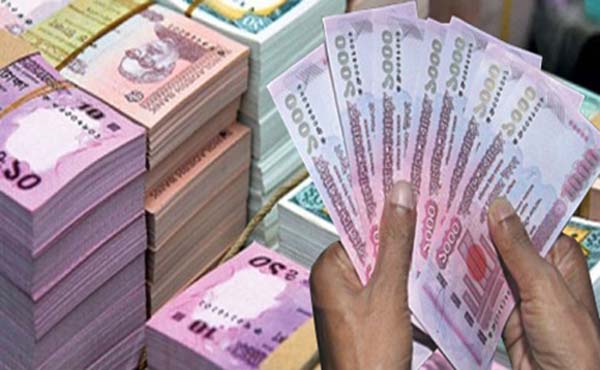 ৪০ টাকায় ১ টাকা, ১০০ টাকা আড়াই টাকা
যাকাত
এই পাঠ শেষে শিক্ষার্থীরা যা বলতে…..
যাকাত কী বলতে পারবে
যাকাতে নিসাব বর্ননা করতে পারবে
যাকাতে মাসারিফ ব্যাখ্যা করতে পারবে
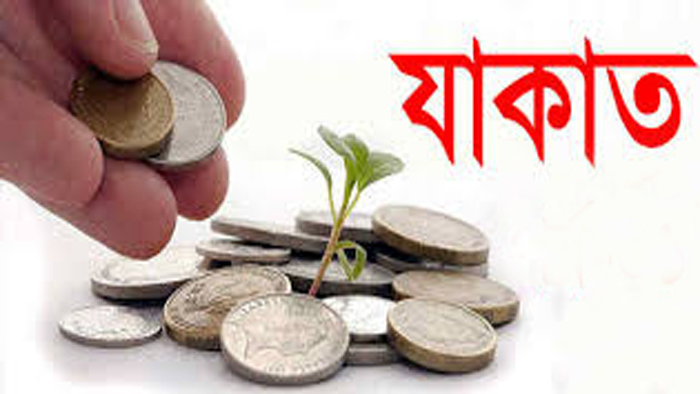 বৃদ্ধি
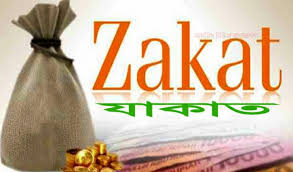 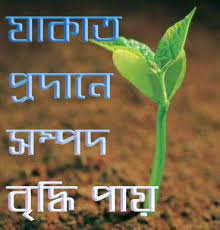 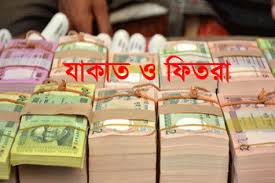 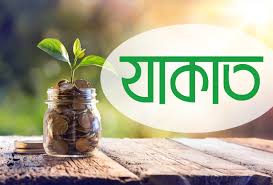 একক কাজ
যাকাত কাকে বলে
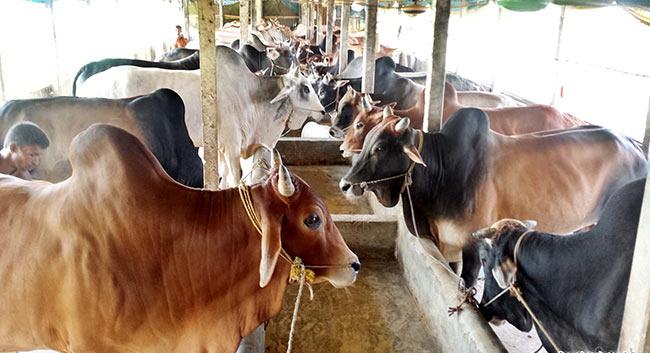 ৪০ টি
১ টি
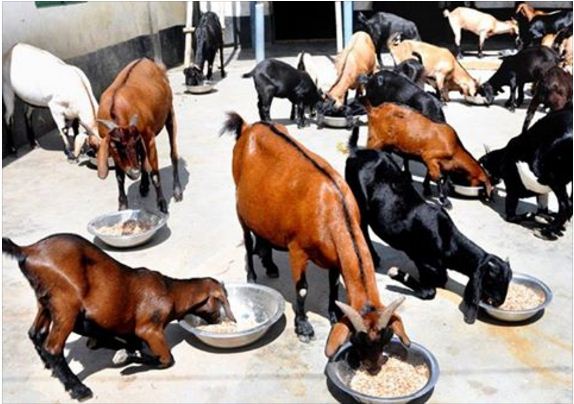 বৃষ্টির পানিতে চাষে ১০ ভাগের ১ ভাগ উশর দিতে হবে , সেচ চাষে ২০ ভাগের ১ ভাগ।
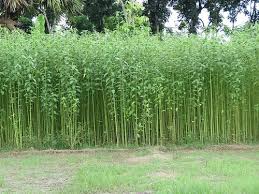 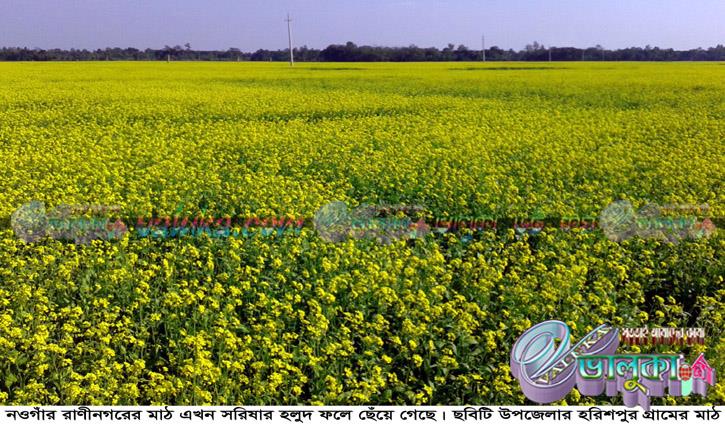 মাল বা টাকা এক বছর কাল স্থায়ী থাকা
যাকাতে মাসারিফ বা ব্যয় করার খাত ৮ টি
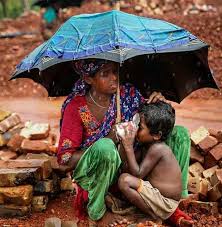 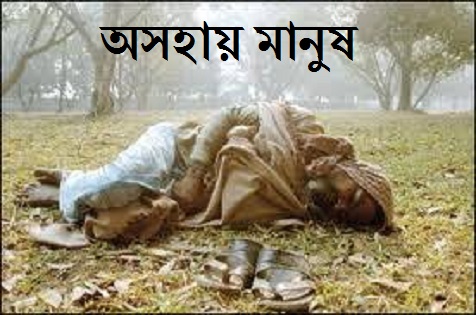 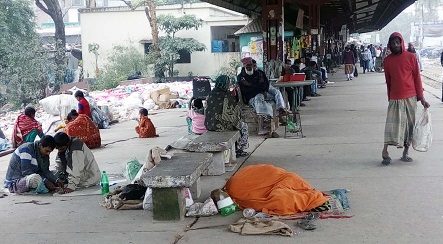 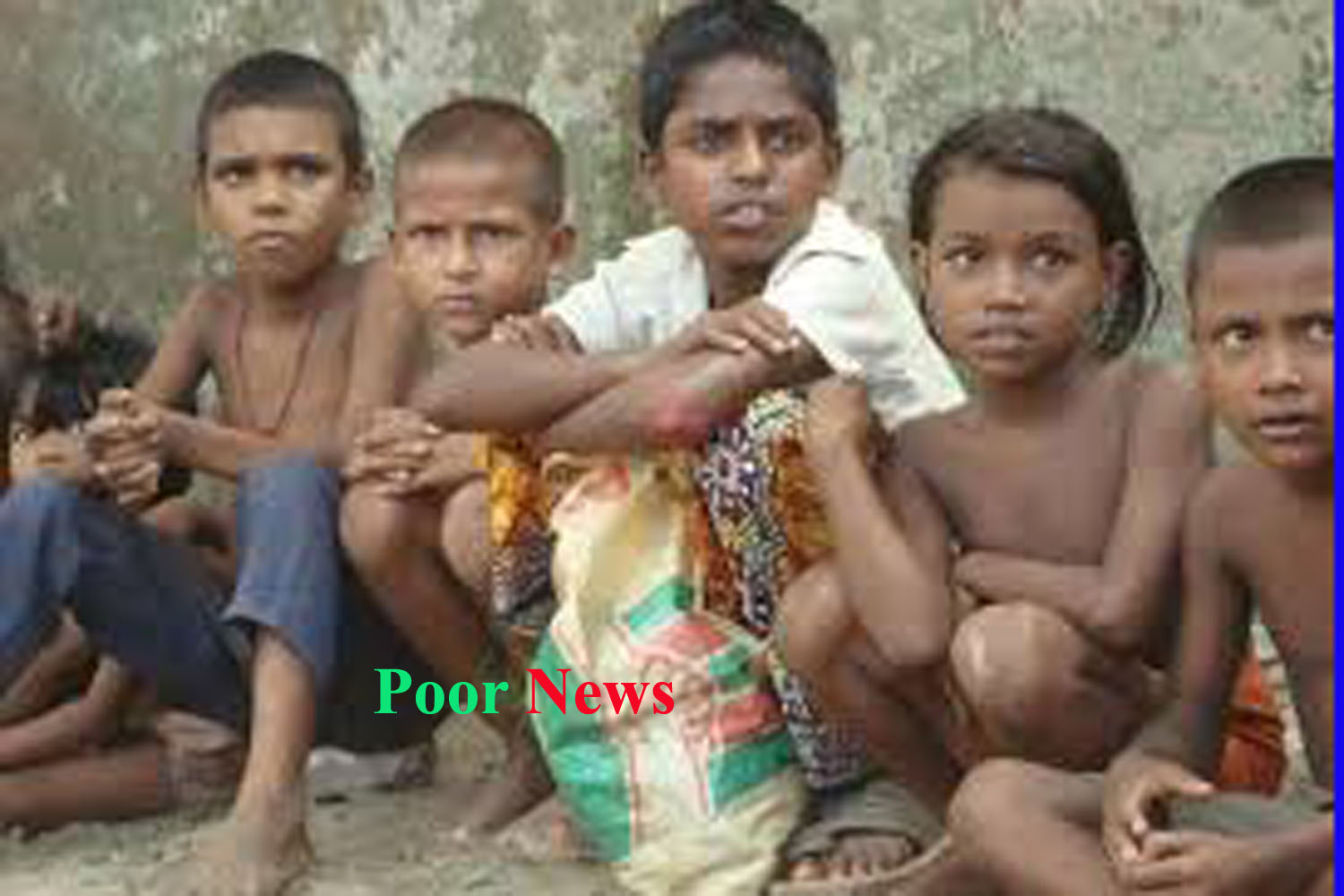 দলগত কাজ
যাকাতে মাসারিফ গুলো ব্যাখ্যা কর
মূল্যায়ন
যাকাত কি
যাকাতে নিসাব কি
উরশ কি 
যাকাতে মাসারিফ কি
বাড়ির কাজ
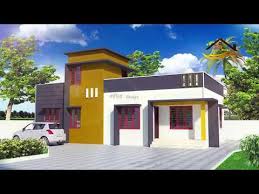 যাকাত প্রদানের সুফল গুলো একটি তালিকা কর
ধন্যবাদ
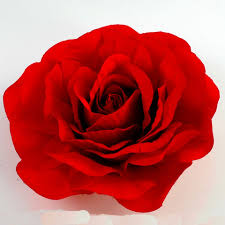